Backwards Planning and Project-Based Learning
Katie Bain 
English Language Fellow
Objective
Teachers will use their experience and  knowledge about lesson planning and ideas from this workshop to generate unit plans in English/Spanish. 
Los docentes usarán su experiencia y conocimiento sobre la planificación de aula con ideas de este taller para generar planes de instrucción en inglés o español.
Vocabulary
Agenda
Backwards Planning Framework
Estructura de planificación hacis atrás
Principles of Writing Objectives
Principios de escribir objetivos
Assessment – Every lesson should have one!
Evaluación
Preparing your students to meet the objective.
Preparando los estudiantes para lograr los objetivos
Backward Design
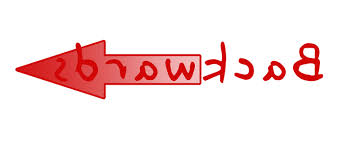 Stage 1 – Desired Outcome
Metas deseados
Stage 2 – Assessment Evidence
Evidencia de evaluación
Stage 3 – Learning Plan
Plan de aprendizaje
Vocabulary
Stage 1 – Desired Outcome
Established Goals
Understandings (Big Ideas)
Essential Questions
Objectives: 
Students will know…
Students will be able to…
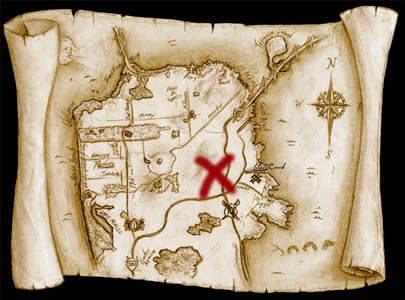 Fase 1 – Metas Deseados
Metas Planeados
Conocimientos Grandes
Preguntas Fundumentales
Objetivos
Estudiantes saberán…
Estudiantes podrán hacer…
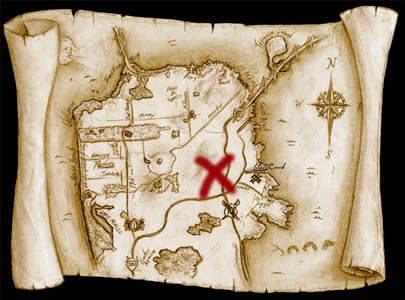 Choose a Topic!
Example: Greetings/Introductions
Essential Questions
How do I greet people in English?
How do I respond when people ask me introductory questions?
What body language is good when meeting people?
Understandings
There are routine ways to greet people in English.
Pronunciation and body language are important.	
Language learning is a process.
Ejemplo: Saludos/Introducciones
Preguntas Fundumentales
¿Cómo saludar a la gente en inglés?
¿Cómo respondo cuándo alguien me pregunta una pregunta de conocerme?
¿Cuál es el lenguaje corporal que es apropriado cuándo saludar a alguien?
Conocimientos
Hay maneras rutinas de saludar a la gente en inglés.
La pronunciación y el lenguaje corporal son importantes.	
Aprender un idioma es un proceso.
Your Turn!Topic: ______________
Essential Questions
Understandings
¡Su Toca!
Conocimientos
Preguntas Fundumentales
Vocabulary
Objectives:realistic      measurable    specific
Students will know…
20 vocabulary words and phrases for greetings
Questions and answers for saying hello and goodbye and making introductions
Proper pronunciation for the above greetings
Students will be able to…
Have brief conversations to meet new people 
(2 questions and 2 answers)
Have brief conversations to greet people at three different times of day
Objetivos:realistas	apreciables	  especificos
Estudiantes podran hacer…
Tener conversaciones breves para conocer gente nueva
Tenere conversaciones breve para saludar a personas, 3 veces del dia.
Estudiantes saberan…
20 palabras y frases para saludos in introducciones
Preguntas y respuestas para saludar y introducir
Pronunciacion correcta
Your Turn!Objectives:realistic      measurable    specific
Students will know…
Students will be able to…
Su toca!Objetivos:realistas	apreciables	  especificos
Los estudiantes podran hacer…
Los estudiantes saberan…
Stage 2: Assessment Evidence
Performance Tasks / Projects
Authentic Task with Specific Criteria
Other evidence:
Quizzes
Tests
Worksheets
Journal entries
Fase 2: Evidencia de Evaluacion
Tareas de Rendimientos
Tarea autentica con criteria especifica

Otra evidencia
Examenes
Hojas de tarea
Asientos de diario
Observaciones
Example: Greetings/Introductions
Other Evidence
Fill-in-the blank dialogues and worksheets
Matching words to pictures
Listening exercises
Quizzes
Performance Task
Students will write and perform short dialogues of greetings in the class.
Ejemplo:Saludos y Introducciones
Otra Evidencia
Llene los espacios en blanco 
Acompanado dibujos a palabras
Ejercicios de escuchar
Examenes
Tarea de Rendimientos
Los estudiantes van a realizar dialogos de saludos en la clase.
Aprendizaje Basado en Proyectos
Un modelo de instruccion en que los estudiantes tienen que hacer algo autentico en la clase que podria ser hecho en el mundo real.
Tres Principales
Pensamiento Critical
Comunicacion
Colaboracion
Los proyectos deben..
Ser algo interesante para los estudiantes…que escogen o algo en que tienen interes.
Tener un objetivo claro y educativo, directamente relacionada a su clase.
El producto final…
Debe ser relacionado con una problema en la comunidad o en el mundo real, en que los estudiantes buscan soluciones a un problema y presentarlas en un formato publico.
Piensen en…
Una situacion o problema en su comunidad que tiene que ser con su sujeto.
Escriba un proposito de lo que los estudiantes podrian hacer.
Escriban las especificaciones y criteria para la evaluacion de los estudiantes.
Planeen las instrucciones para los estudiantes.
Como podemos mejorar esta actividad para que sea un proyecto mejor?
Los estudiantes van a realizar dialogos de saludos en la clase.
Piensen en…
Una situacion, oportunidad o problema en su comunidad que tiene que ser con su sujeto.
Escriba un proposito de lo que los estudiantes podrian hacer.
Escriban las especificaciones y criteria para la evaluacion de los estudiantes.
Planeen las instrucciones para los estudiantes.
Grupo de Trabajo
Despues de discutir este tema, hablamos en parejas para identificar y planificar proyectos que puedan hacer en Minca. 
Presenten al grupo!
Example Rubric
Pronunciation is clear and easy to understand. 
La pronunciacion es clara y facil entender.
 5 	4 	3 	2 	1

Materials/Costumes and props are effectively used.
Materiales/Disfrazes y los puntales son usados eficazmente.
 5 	4 	3 	2 	1

Role-play is well prepared and organized. 	
El dialogo es bien preparado y organizado.
 5 	4 	3 	2 	1

Role-play is interesting. 				
El dialogo es interesante.
5 	4 	3 	2 	1
Learning ActivitiesActividades de Aprendizaje
What learning experiences and instruction will enable students to achieve the desired results? 
Qué experiencias de aprendizaje e instrucción permitirá a los estudiantes para lograr los resultados deseados?
Example:  Greetings/Introductions
Learning Activities:
Introduce vocabulary.
Introduce phrases and questions.
Have students fill in the blanks of dialogues as they listen (with a word bank).
Have students practice and memorize dialogues.
Have students draw pictures of dialogues.
Have students match pictures and phrases to words pertaining to greetngs. 
Have students insert varied words into dialogue blanks.
Ejemplo:Saludos y Introducciones
Introduczca vocabulario
Introduczca frases y preguntas
Pida a los estudiantes llenar los espacios en blanco de los diálogos a medida que escucha.
Pida a los estudiantes practicar y memorizar diálogos.
Haga que los estudiantes dibujen diálogos.
Pida a los estudiantes de acuerdo con las fotos y frases para palabras relacionadas con greetngs.
Pida a los estudiantes insertar palabras en variados espacios de diálogo.
Example:  Greetings/Introductions
Learning Activities (continued):
Have students practice and perform those dialogues with various partners.
Sing songs that have to do with introductions and greetings.
Have students work in pairs to create their own dialogues. 
Revise and edit dialogues.
Give time for students to practice.
Students perform dialogues.
Ejemplo (cont.)
Pida a los estudiantes practicar y realizar los diálogos con varios socios.
Cantar canciones que tienen que ver con la introducción y saludos.
Haga que los estudiantes trabajen en parejas para crear sus propios diálogos.
Revisar y editar diálogos.
Dar tiempo a los estudiantes para practicar.
Los estudiantes realizan diálogos.
Your Turn!Learning Activities
1.
2.
3.
4.
5.
6.
7.
8.
Su toca!Actividades de Aprendizaje
1.
2.
3.
4.
5.
6.
7.
8.
Sources
http://www.slideshare.net/verozentella/aprendizaje-basado-en-proyectos-14148482
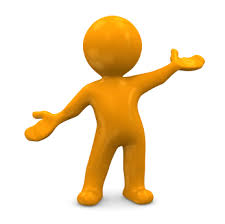 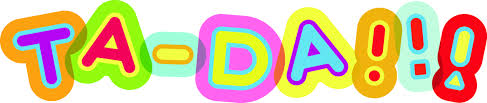 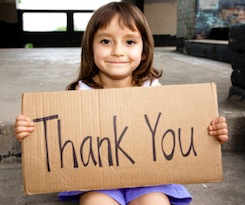 THANK YOU!
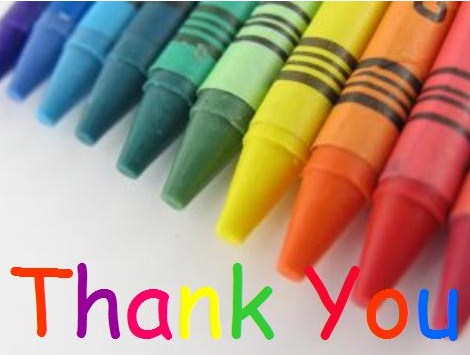 Katie Bain
ktbain53@gmail.com
elfellowkbain.wordpress.com
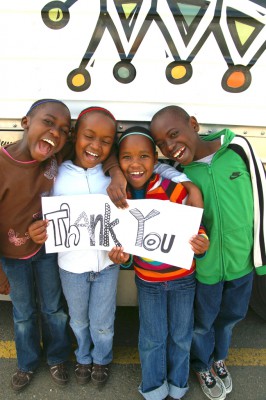 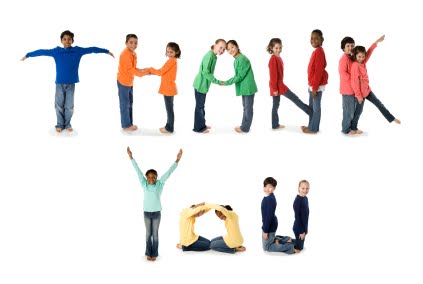